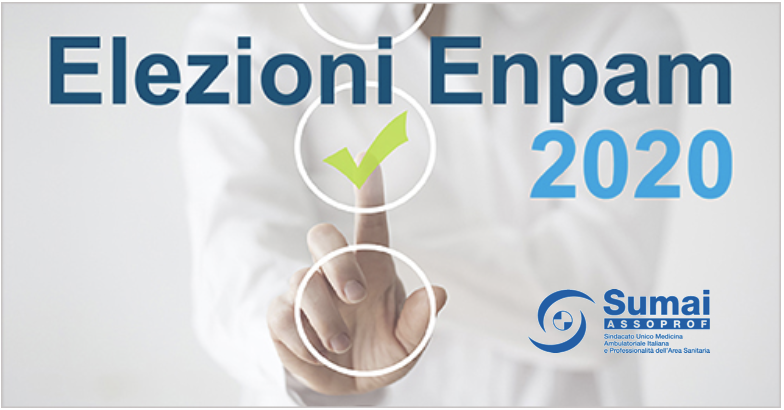 I NOSTRI CANDIDATI
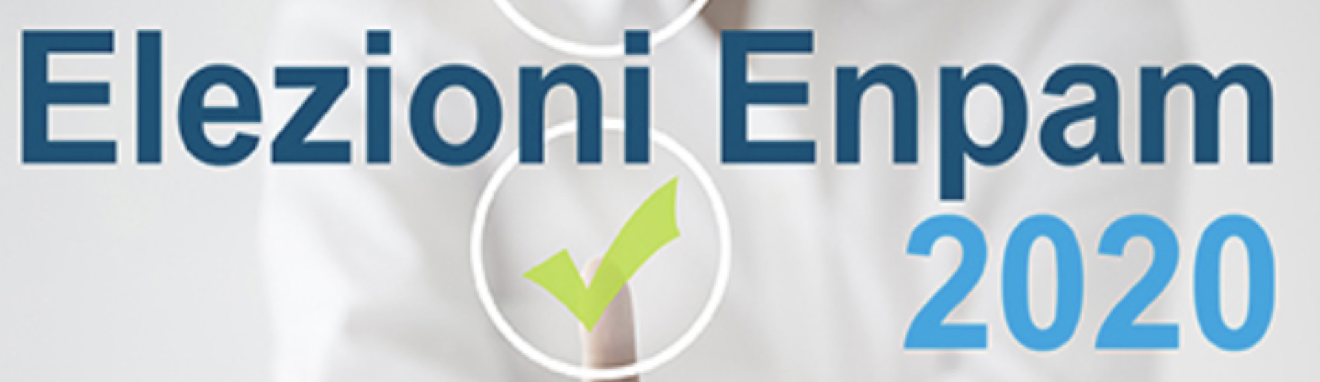 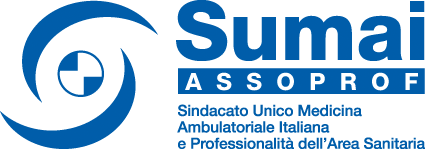 CANDIDATI PER L’ASSEMBLEA NAZIONALE:         LISTA SUMAI PER L’ENPAM



1.   CAPUANO MAURIZIO                		TITOLARE		POTENZA 		 10/07/1961 
2.   CARDILE ANTONINO                 		TITOLARE	 	MESSINA 		 09/03/1956 
3.   LOMBARDI GIOVANNI               		TITOLARE		JESI (AN) 		 	 18/08/1954 
4.   OBRIZZO RENATO                     		TITOLARE		SESSA AURUNCA (CE)	 26/05/1958	 
5.   SARRA ANTONELLO                  		TITOLARE		SORA (FR) 		 07/09/1963 
6.   SORECA SILVIA                     		TITOLARE		NAPOLI 		 	 26/11/1960 
7.   STILLO ALESSANDRA ELVIRA MARIA  	TITOLARE		MILANO 		 	 08/12/1958  
8.   CRISTANINI SIMONETTA        		SOSTITUTO	VERONA 			 27/09/1953 
9.   PIERAZZOLI LUCIA                		SOSTITUTO	PEDASO (FM)		 13/07/1959 
10. VENTURA FRANCESCO         		SOSTITUTO	LENTINI (SR) 		 30/09/1955
CANDIDATI PER LA CONSULTA  REGIONALE:          CANDIDATI DEL SUMAI

1. ANCONA 	 	(MARCHE)		DOTT. TACCALITI		DANILO
2. AOSTA     	 	(V.D’AOSTA)		DOTT. FERRERO		MASSIMO
3. BARI           	(PUGLIA)		DOTT. LOSURDO		FRANCESCO
4. BOLOGNA 	(EMILIA ROM.)	DOTT. SSA ONOFRI		MARIA CARLA
5. BOLZANO  	(TRENTINO A.A)	DOTT. SSA RIZZI		BRUNA
6. CAGLIARI   	(SARDEGNA)		DOTT.SSA PINTUS		ROSELLA
7. CAMPOBASSO 	(MOLISE)		DOTT. GENNARELLI 	ANGELO ELIO
8. CATANZARO	(CALABRIA)		DOTT. PRIOLO		VINCENZO
9. GENOVA 		(LIGURIA)		DOTT. PINACCI		FEDERICO
10. L’AQUILA	 	(ABRUZZO)		DOTT. QUERCIA		GIULIO
11. MILANO 	(LOMBARDIA)	DOTT. CAPPELLO		GIUSEPPE
CANDIDATI PER LA CONSULTA  REGIONALE:          CANDIDATI DEL SUMAI

12. NAPOLI 		(CAMPANIA)		DOTT. 	CEI		 ALESSANDRO
13. PALERMO 	(SICILIA)		DOTT. 	VITELLARO	 GIUSEPPE
14. PERUGIA  	(UMBRIA)		DOTT. 	CONTI 	 RICCARDO
       TERNI	  	(UMBRIA)		DOTT. 	TRIONFETTI	 MATTEO
15. POTENZA 	(BASILICATA)		DOTT. 	AMBROSIO DONATO  R. 
16. ROMA 		(LAZIO)		DOTT.SSA 	IOSSA		 SPERANZA
17. TORINO 		(PIEMONTE)		DOTT. 	MUIA’		 FERNANDO
18. TRENTO 		(P.A. TRENTO)	DOTT. 	VISINTAINER	 STEFANO
19. TRIESTE 		(FRIULI  V.G.)	DOTT. 	TERRINONI	 LUCIANO
20. VENEZIA		(VENETO)		DOTT. 	CALZAVARA	 ARMANDO
21. FIRENZE		(TOSCANA)		DOTT.	 	IACONIS	 EGIDIO